Financial Mathematics
Clicker review session B, Final
1
0 of 5
1+1=
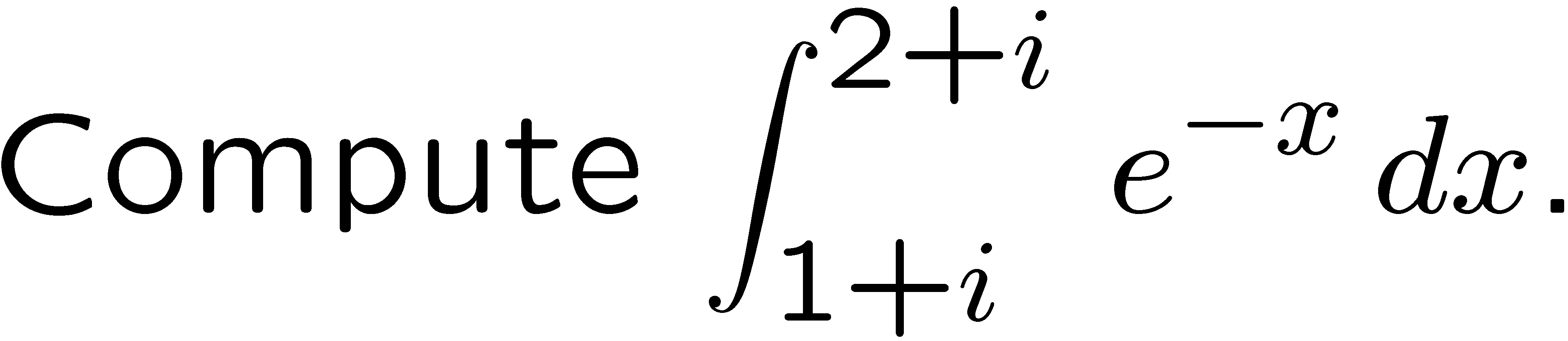 1
2
3
4
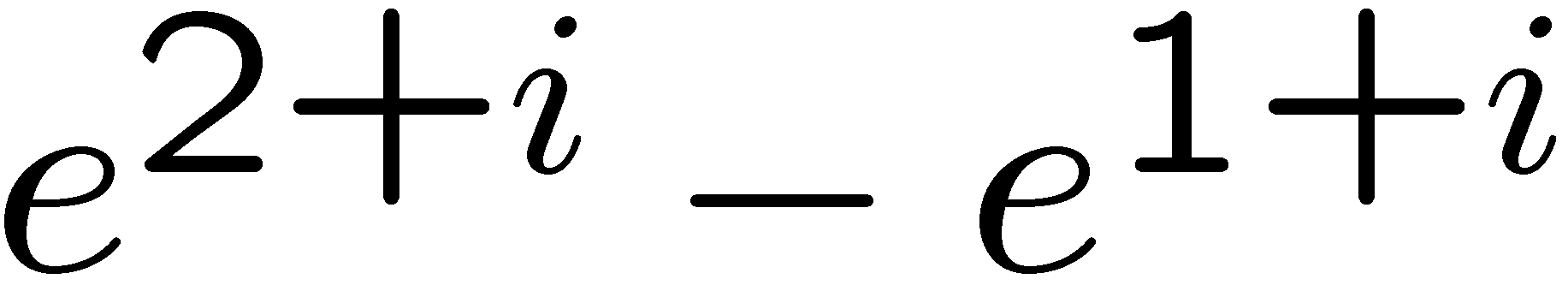 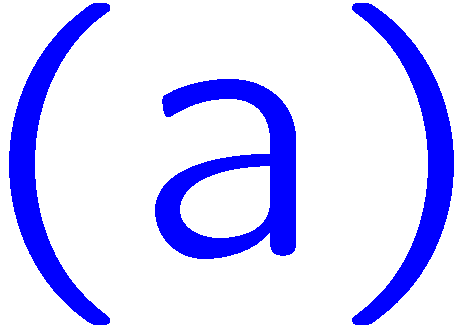 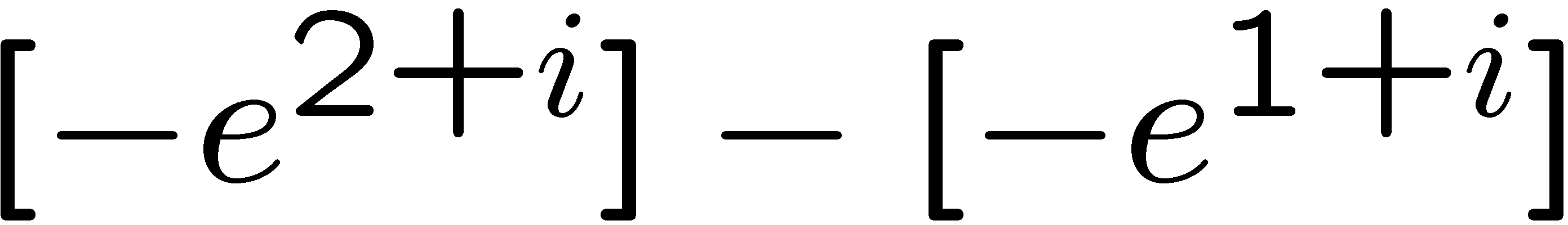 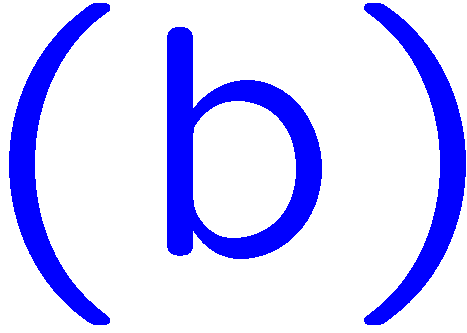 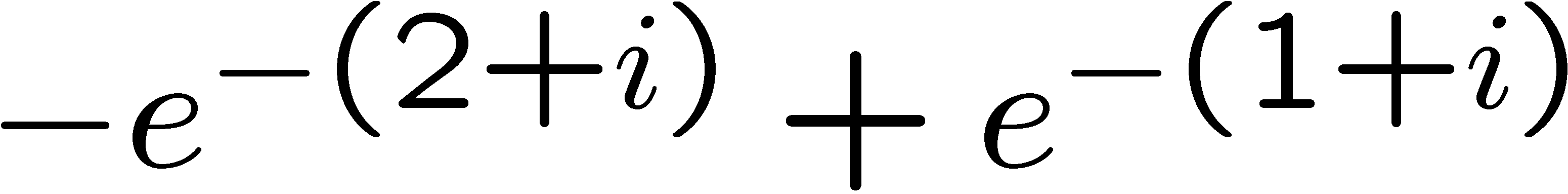 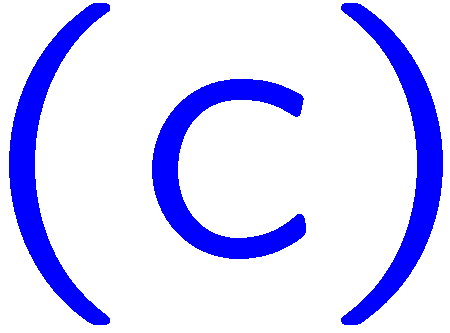 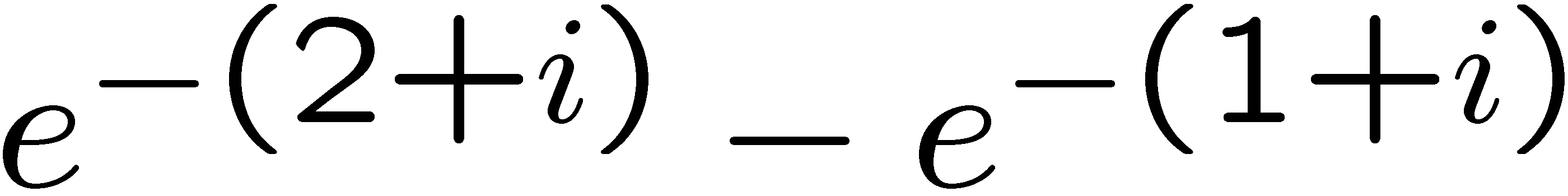 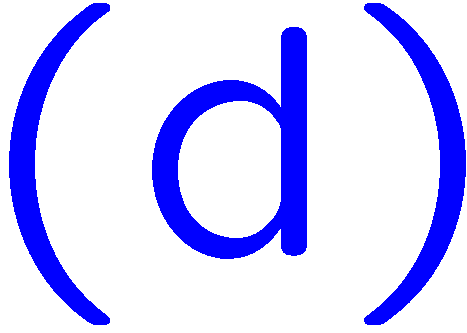 2
0 of 5
1+1=
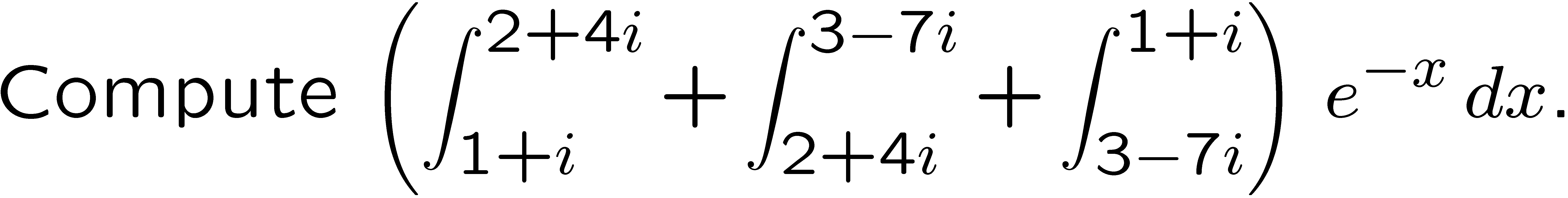 1
2
3
4
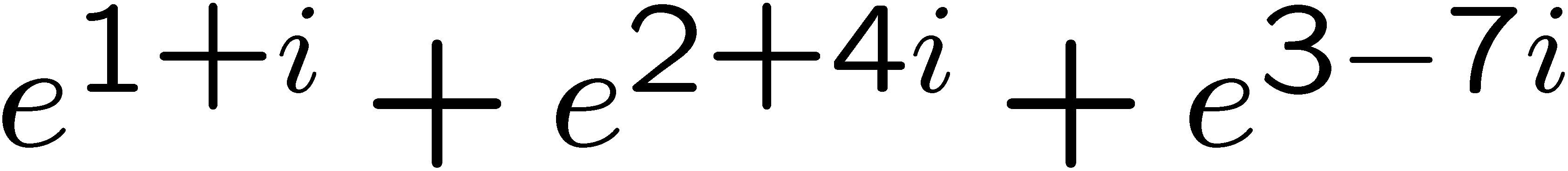 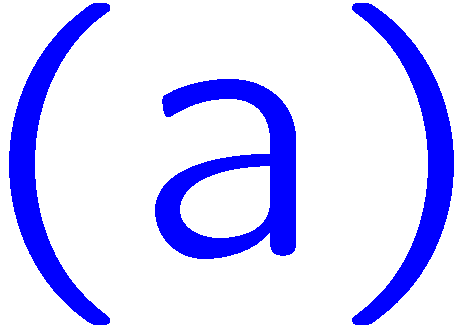 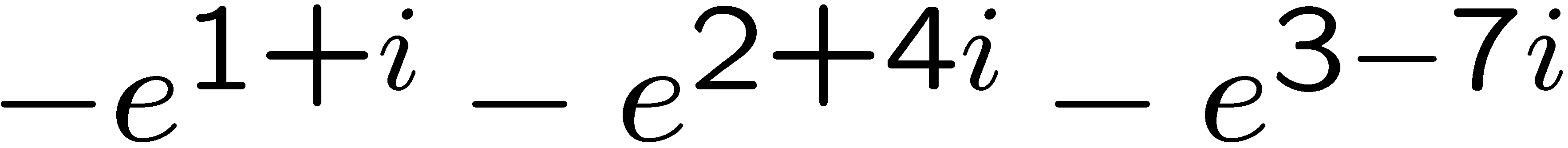 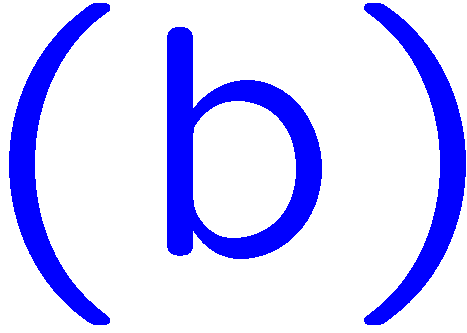 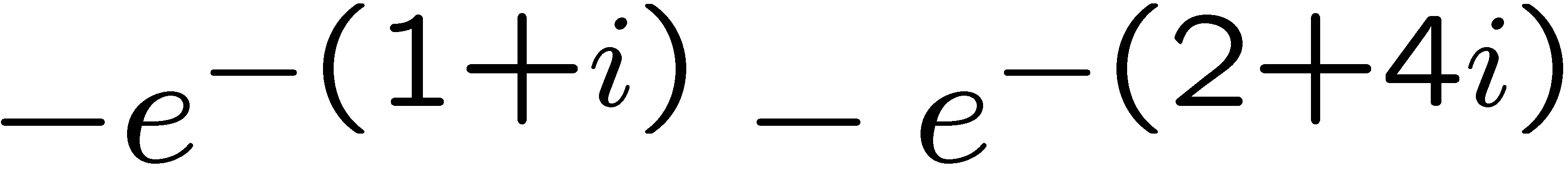 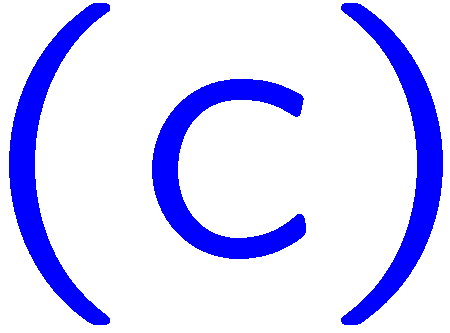 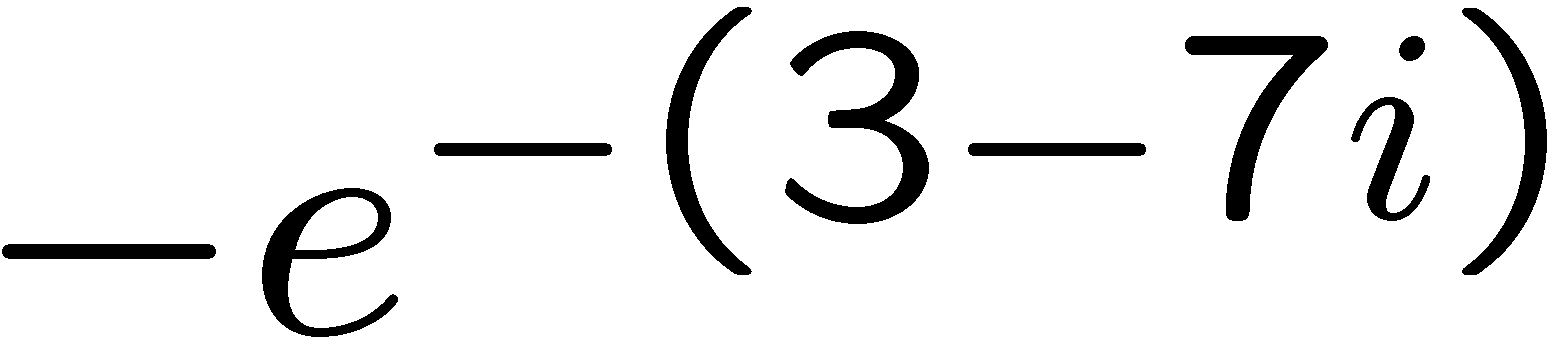 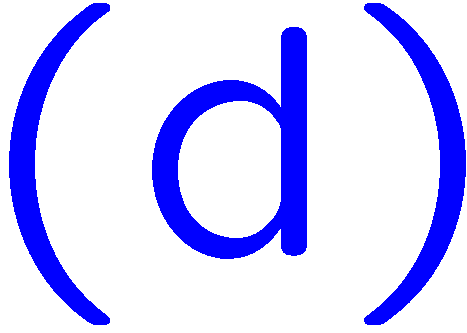 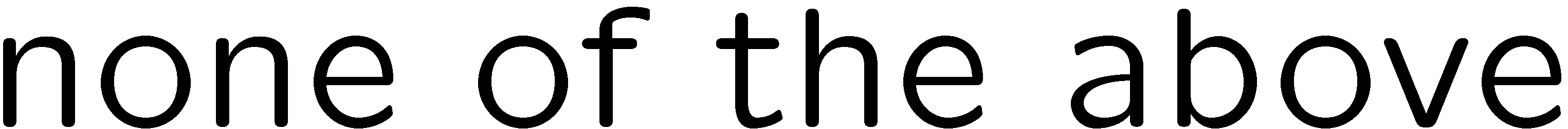 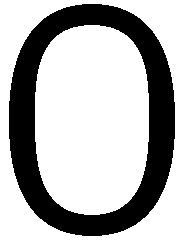 3
0 of 5
1+1=
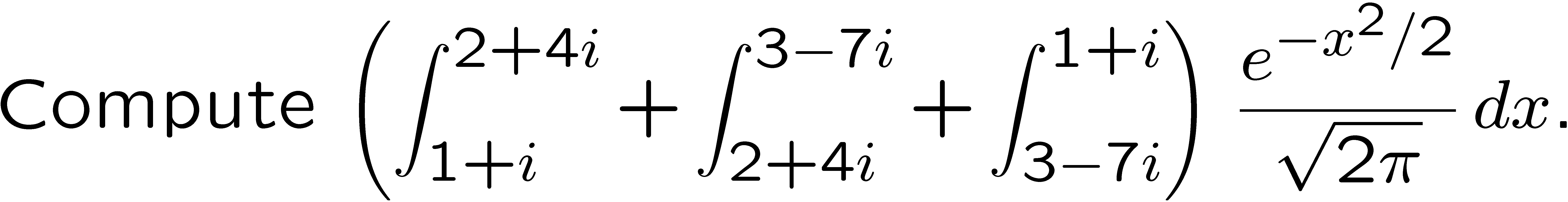 1
2
3
4
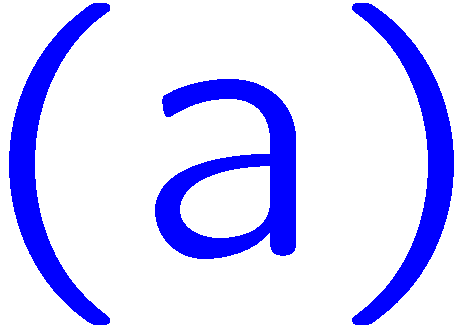 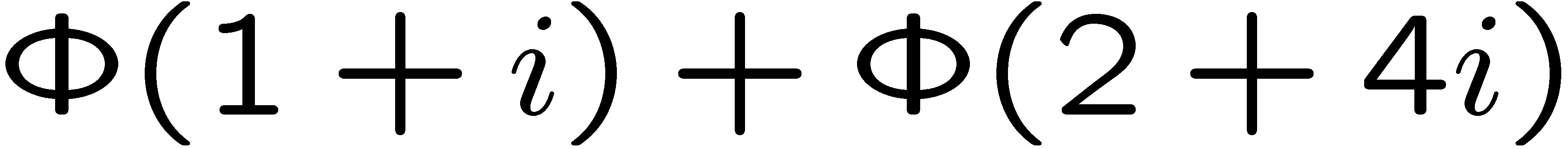 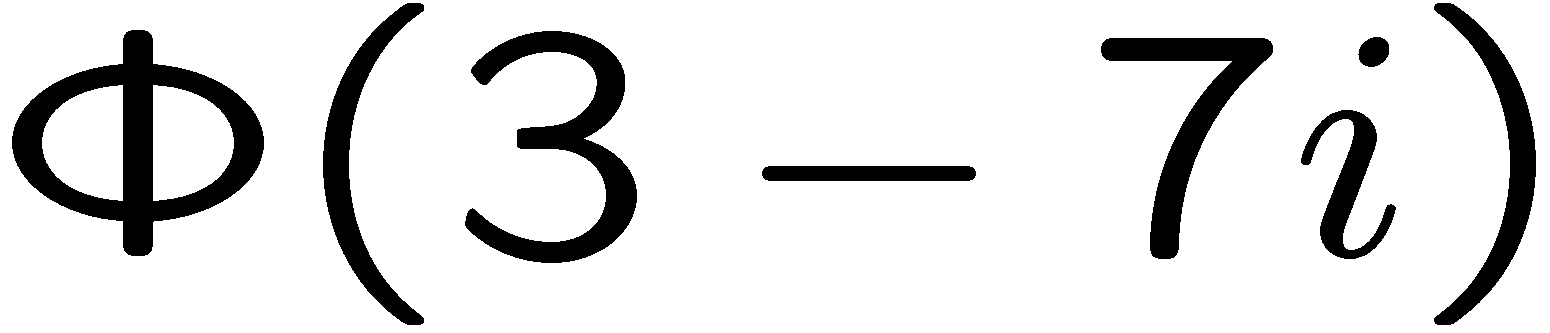 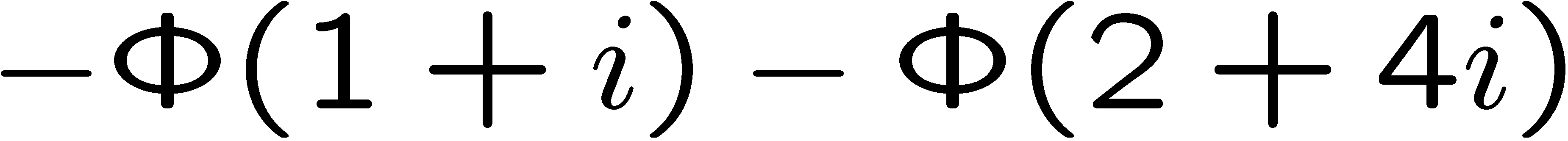 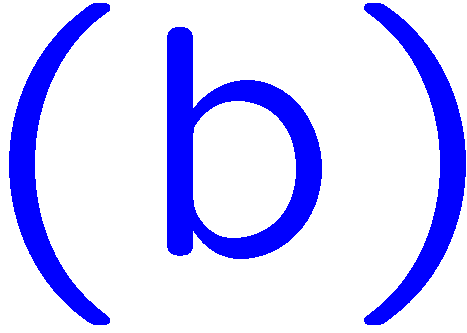 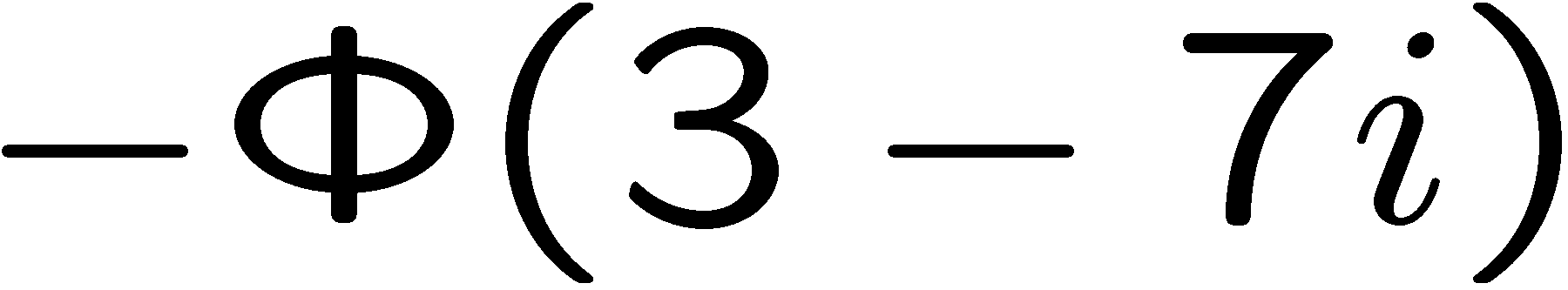 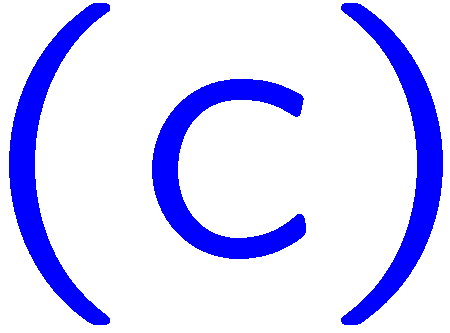 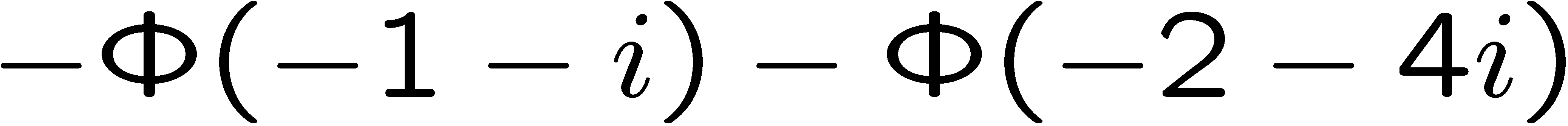 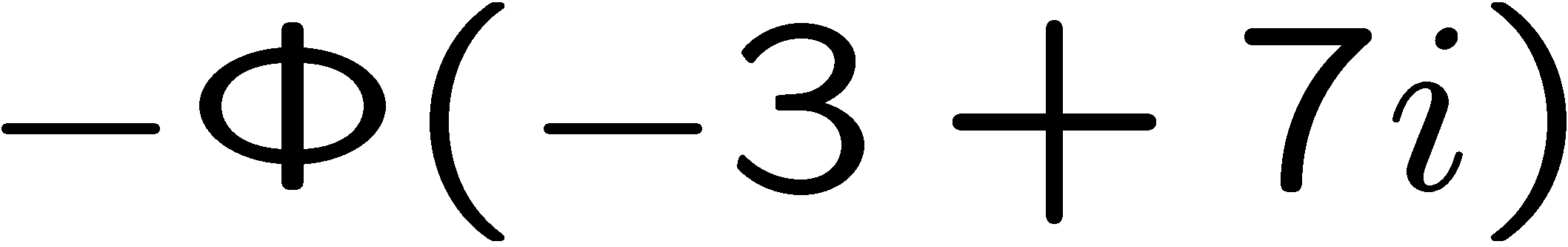 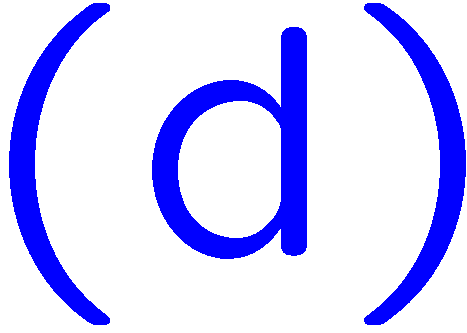 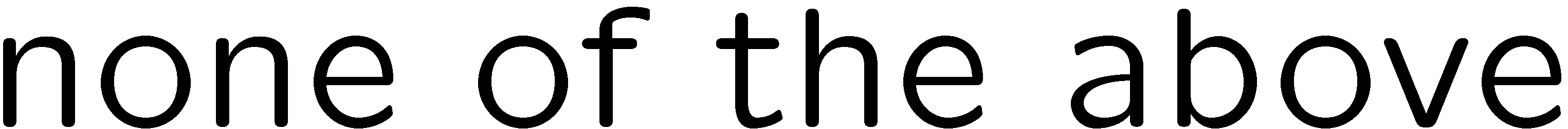 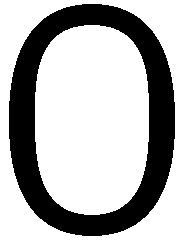 4
0 of 5
1+1=
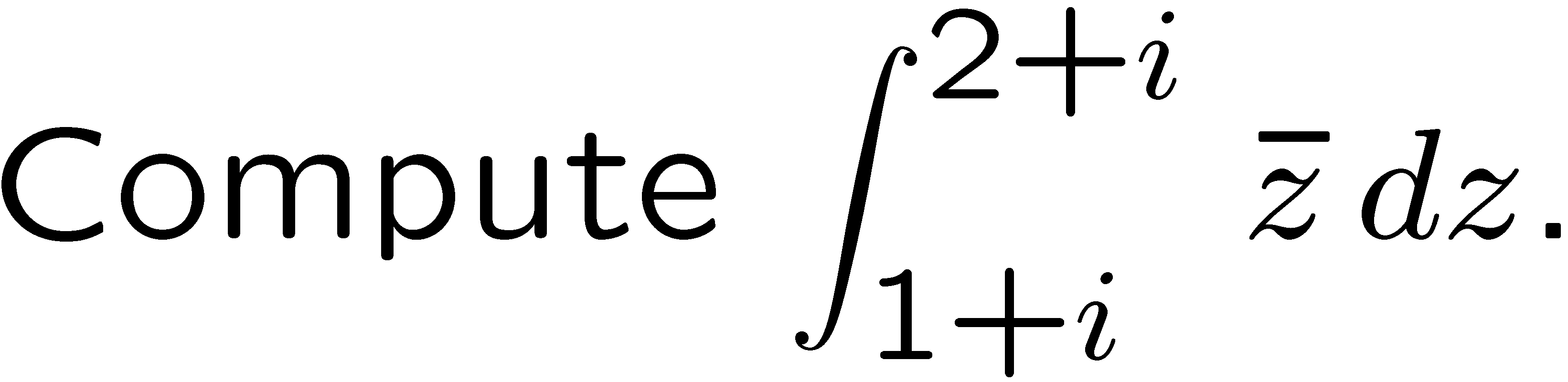 1
2
3
4
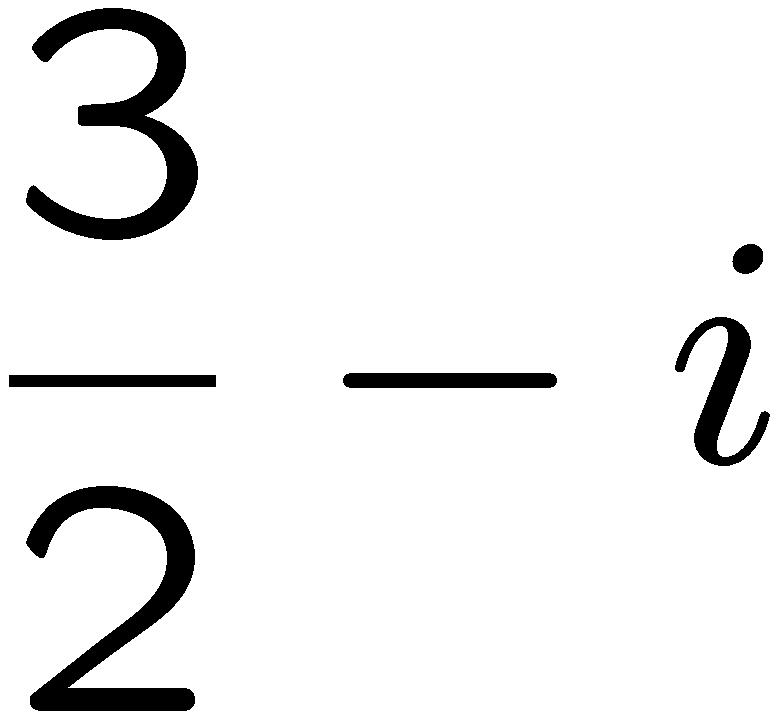 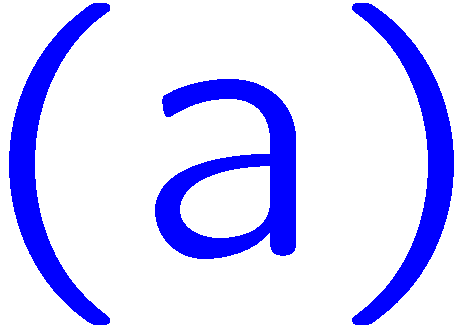 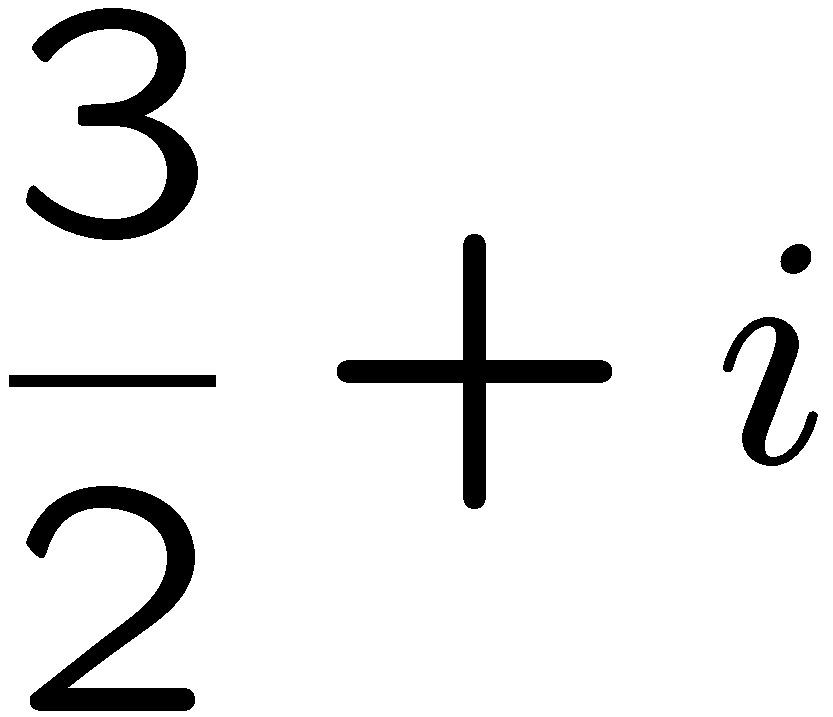 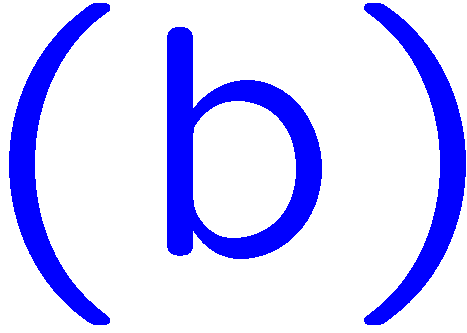 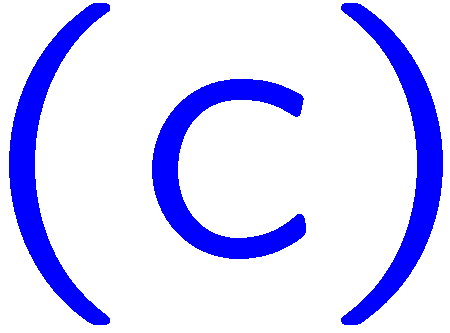 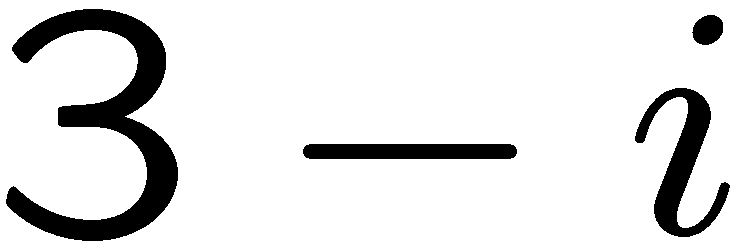 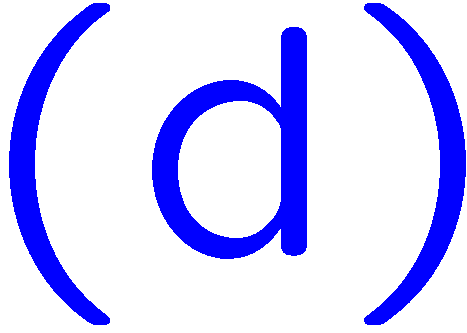 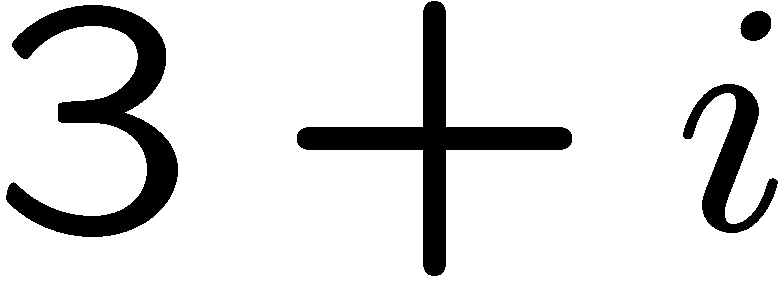 5
0 of 5
xxx
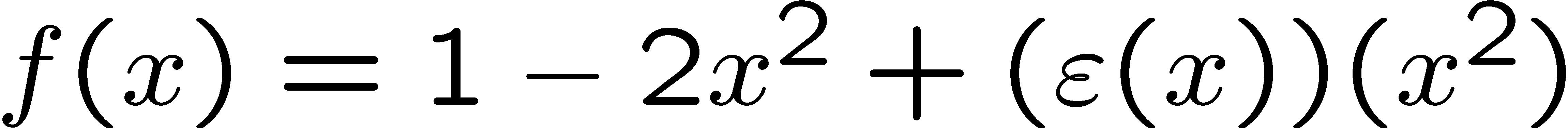 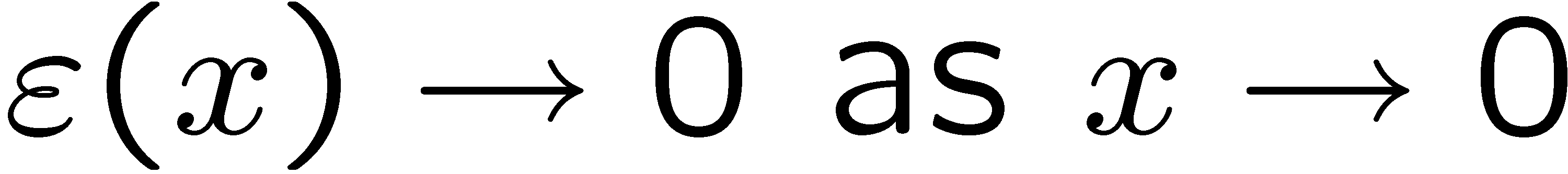 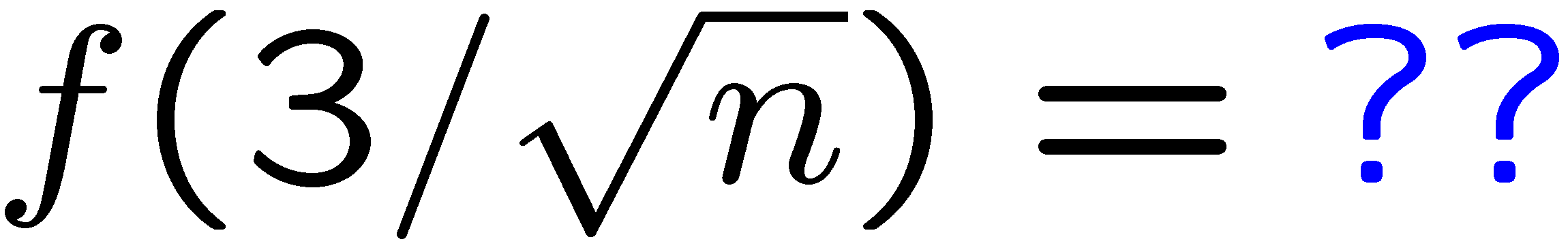 a
b
c
d
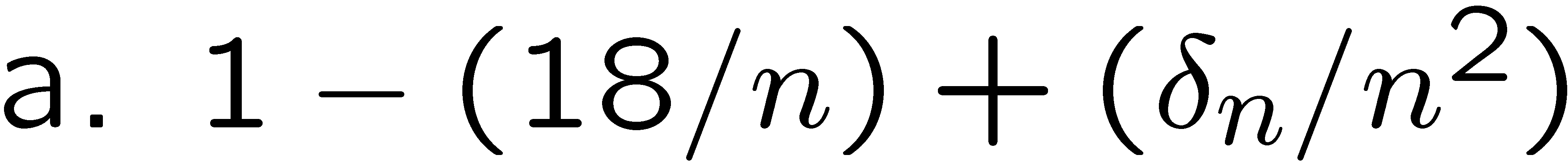 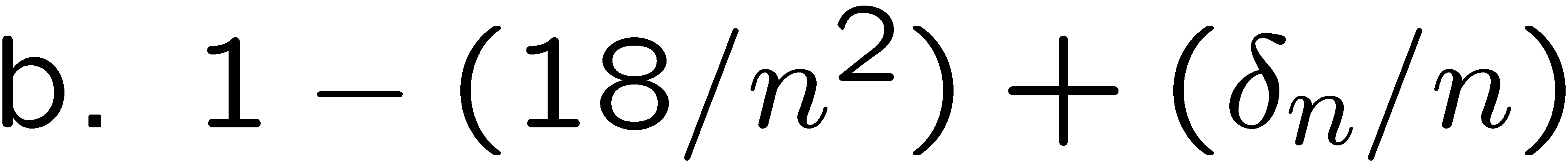 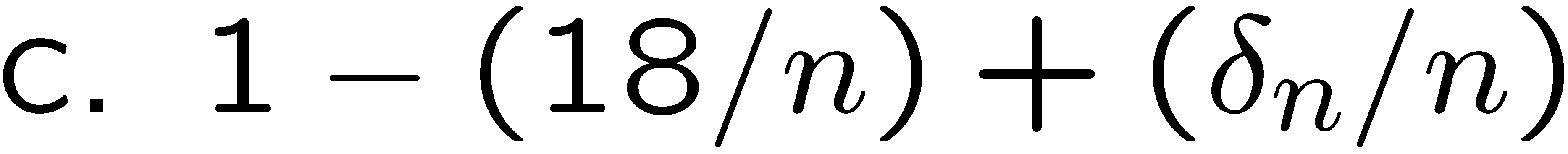 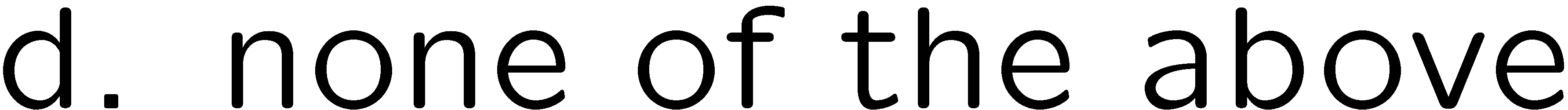 6
0 of 5
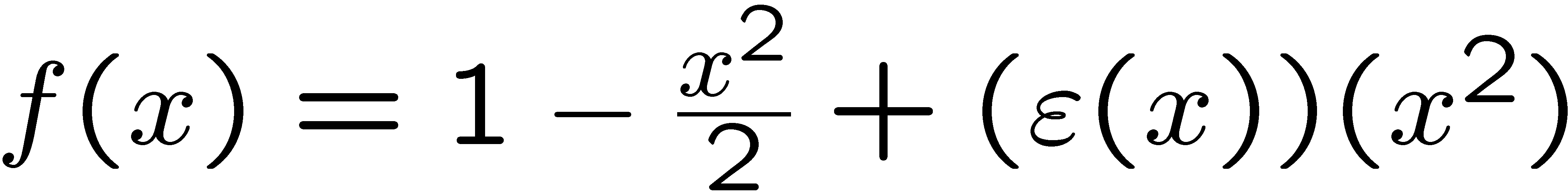 xxx
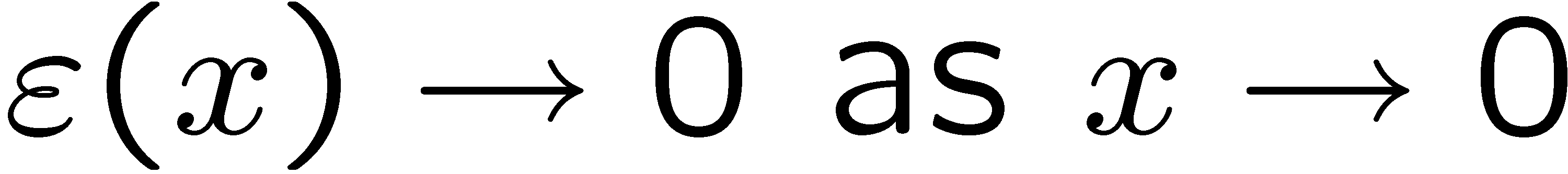 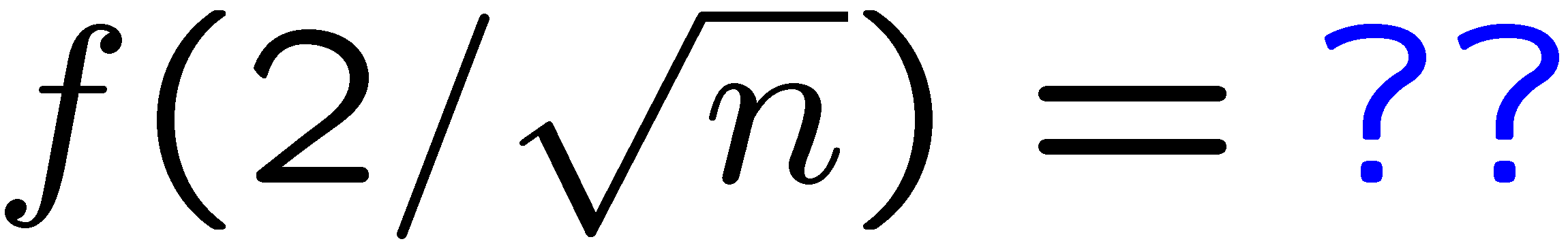 a
b
c
d
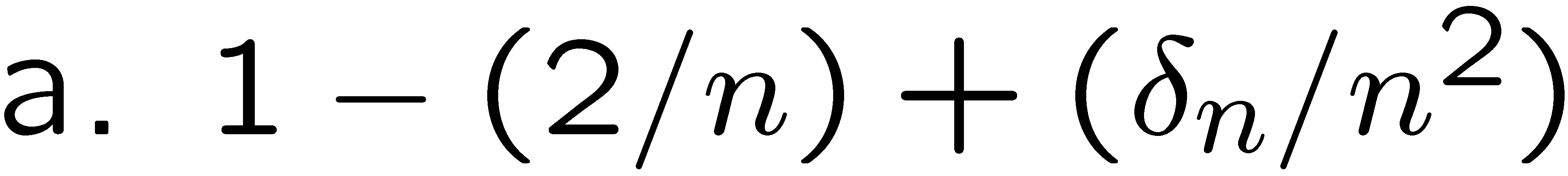 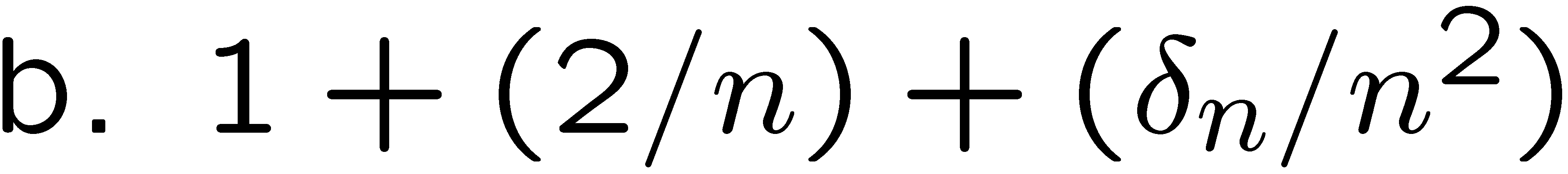 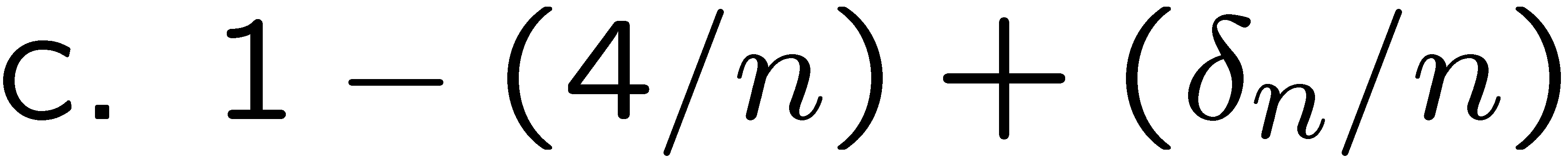 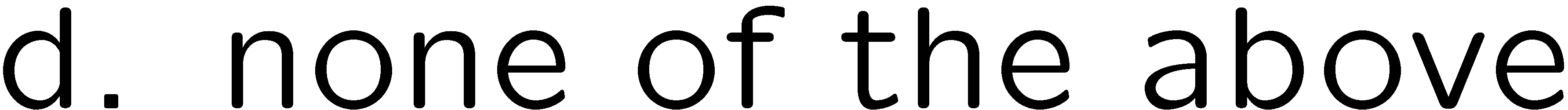 7
0 of 5
xxx
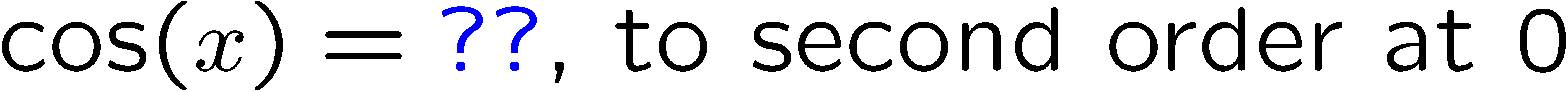 a
b
c
d
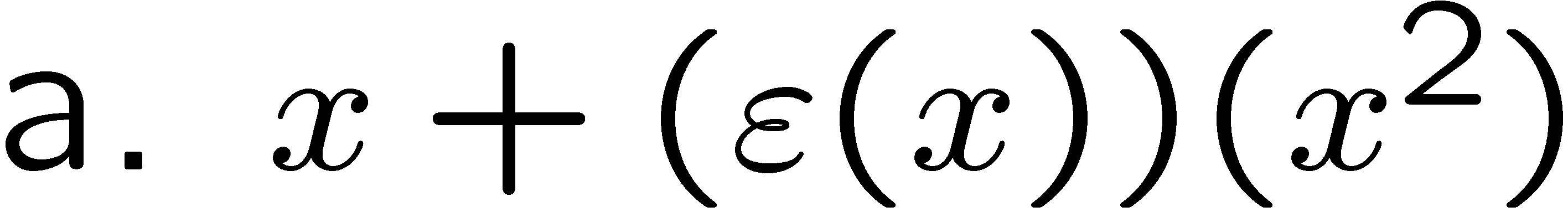 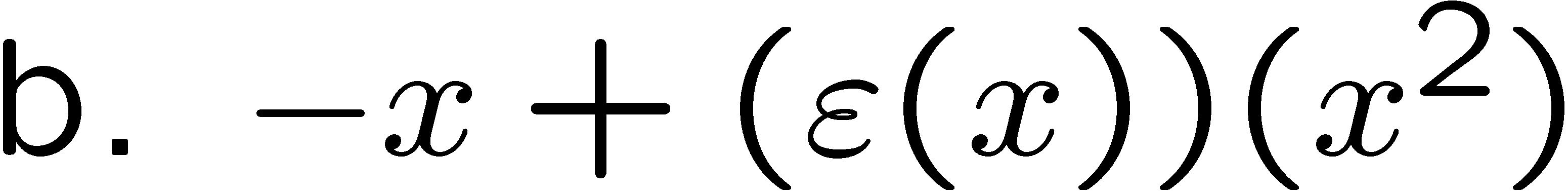 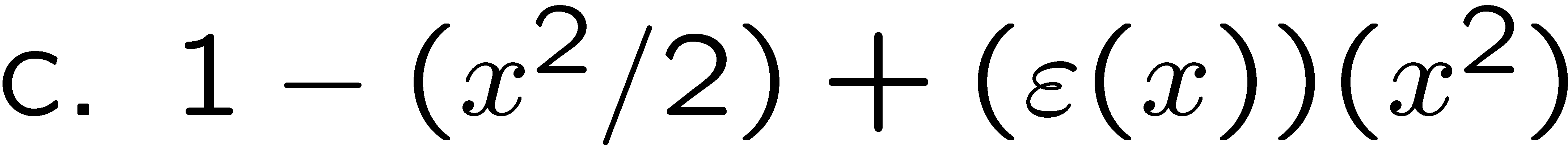 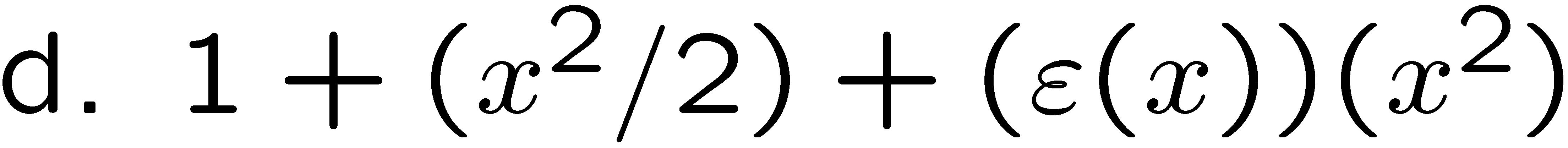 8
0 of 5
xxx
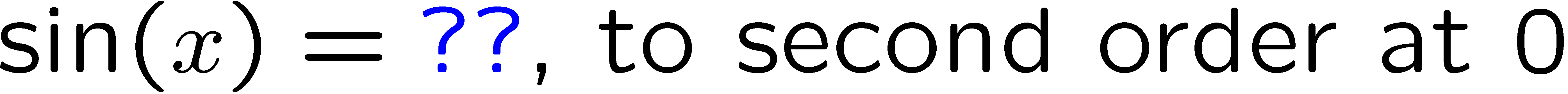 a
b
c
d
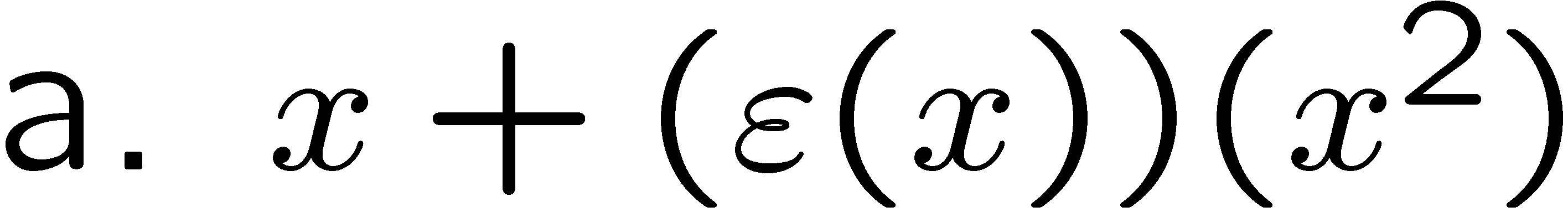 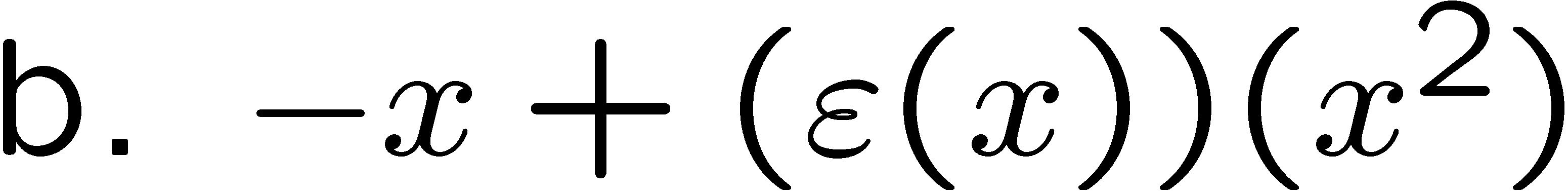 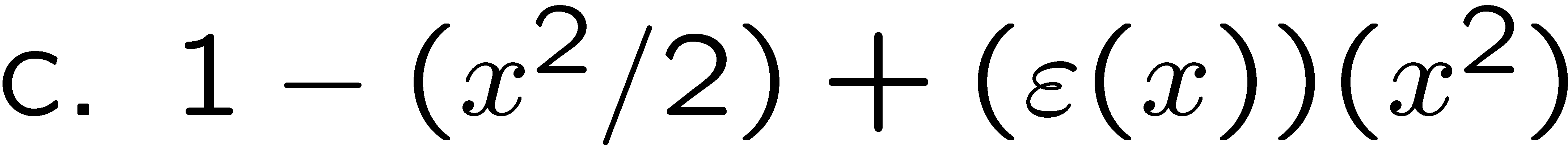 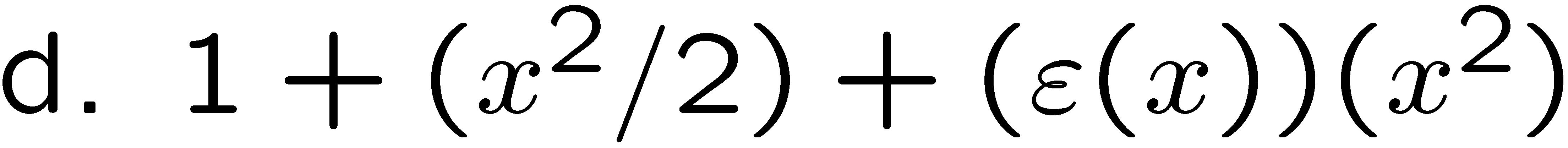 9
0 of 5
xxx
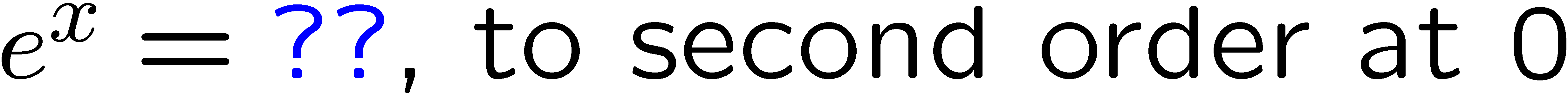 a
b
c
d
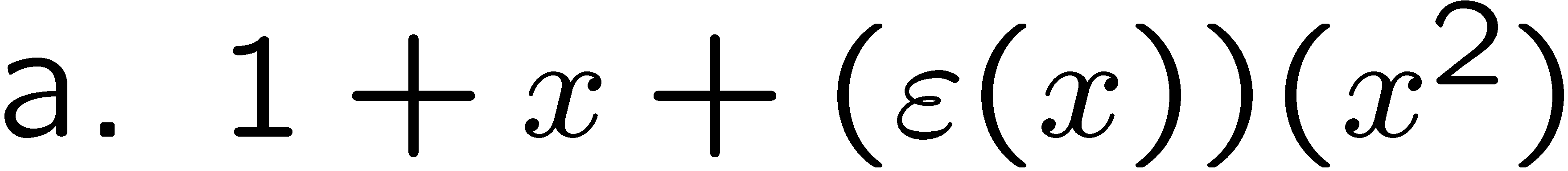 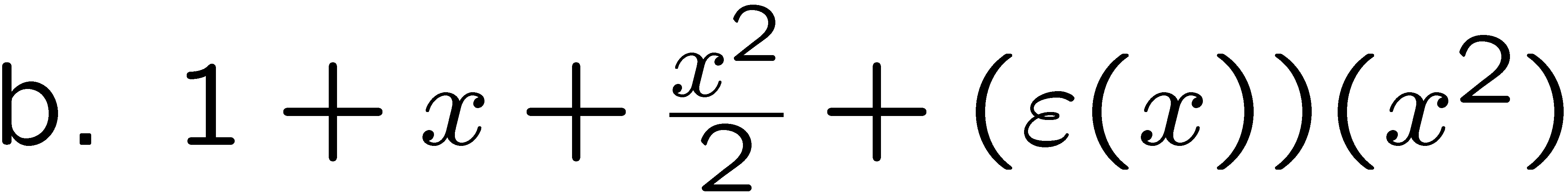 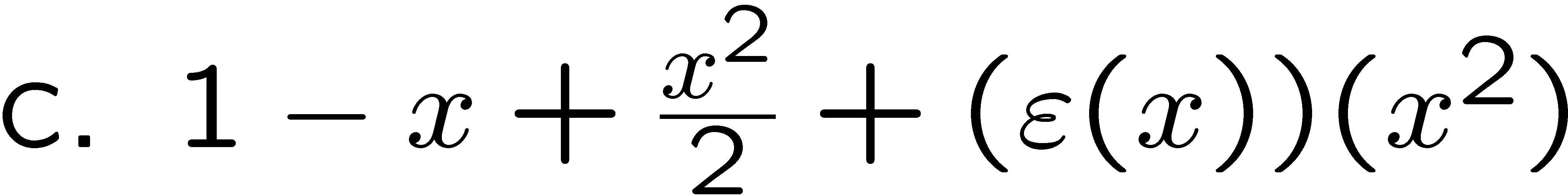 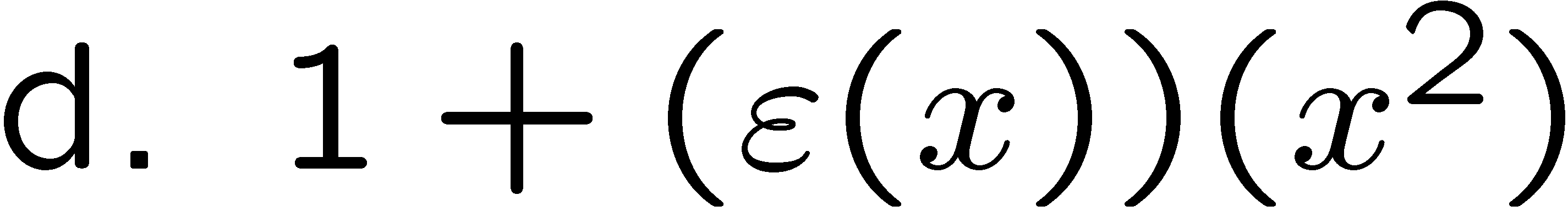 10
0 of 5
1+1=
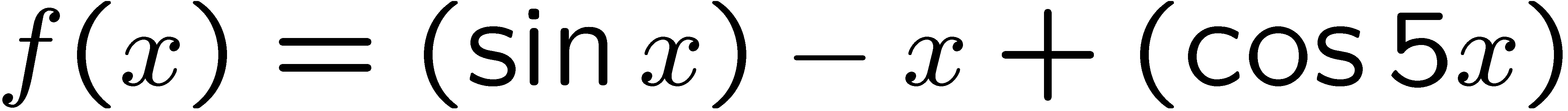 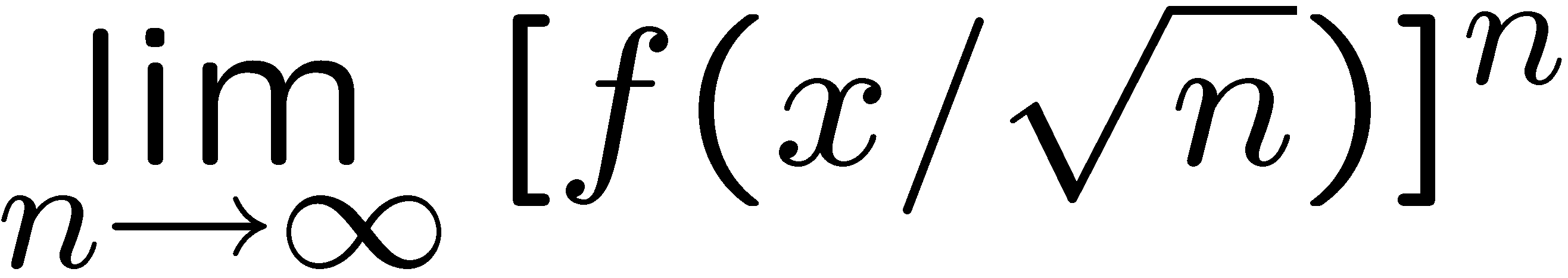 1
2
3
4
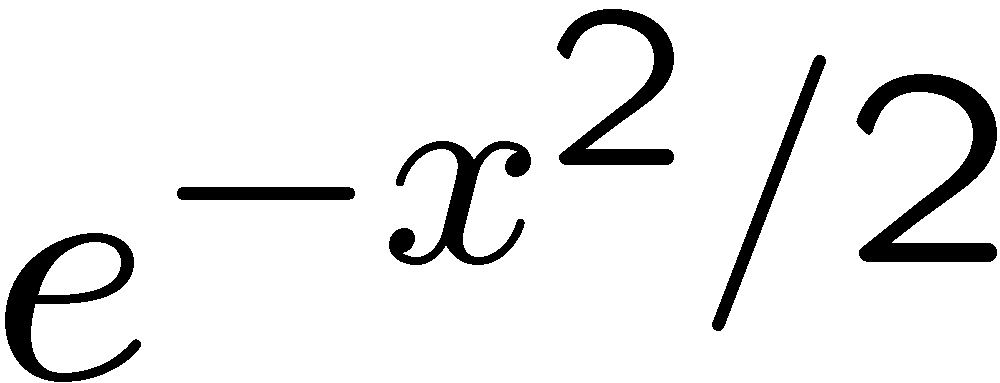 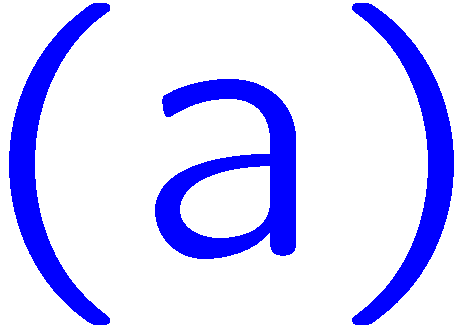 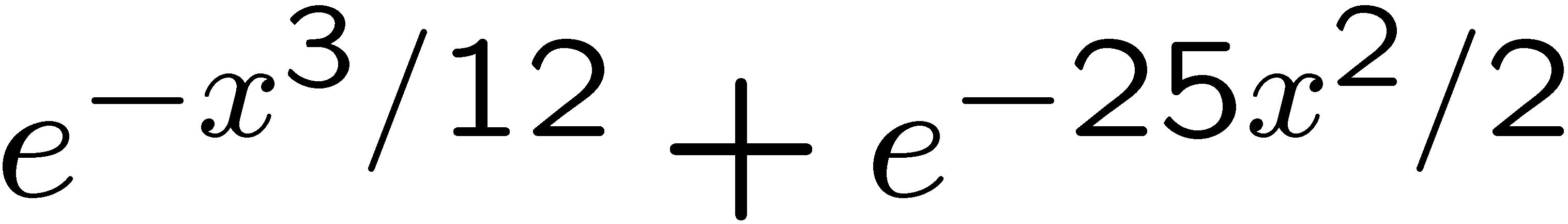 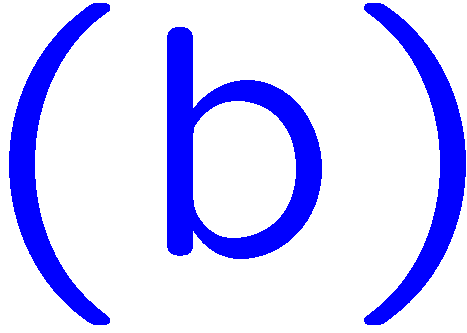 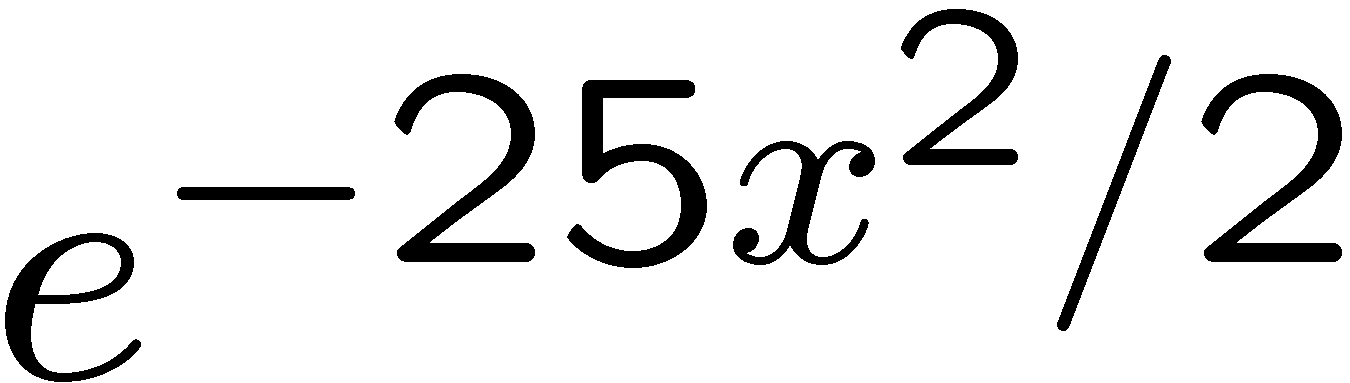 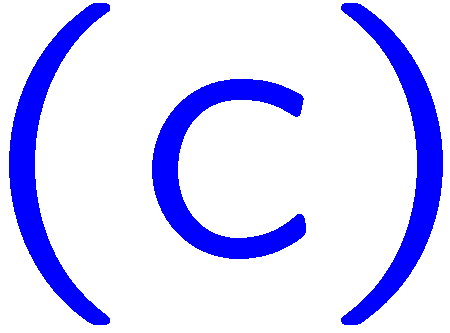 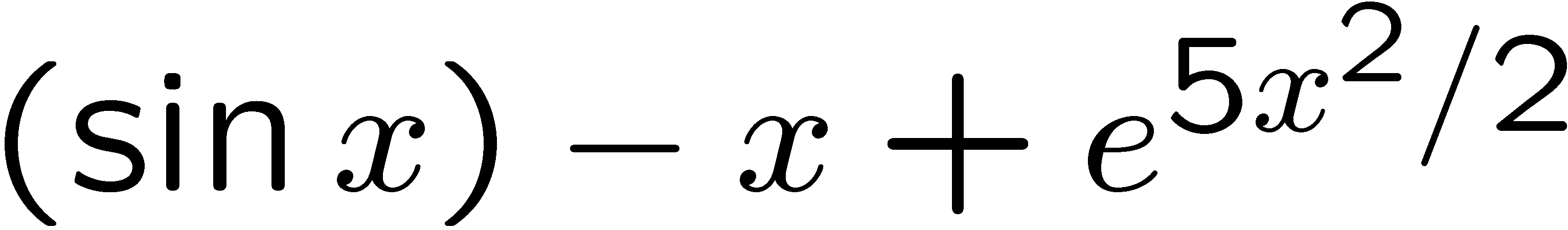 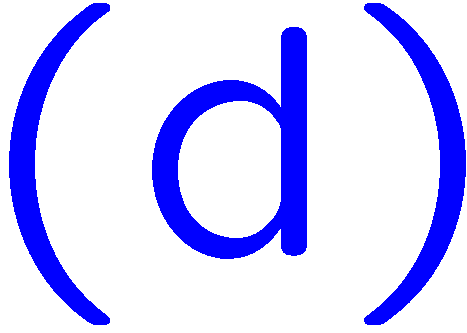 11
0 of 5
1+1=
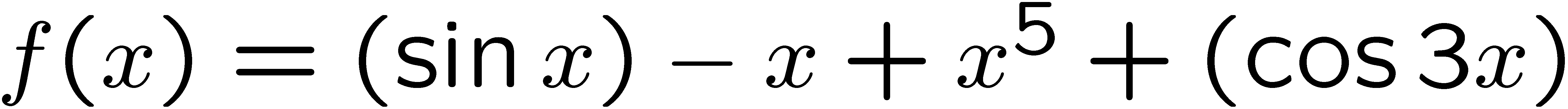 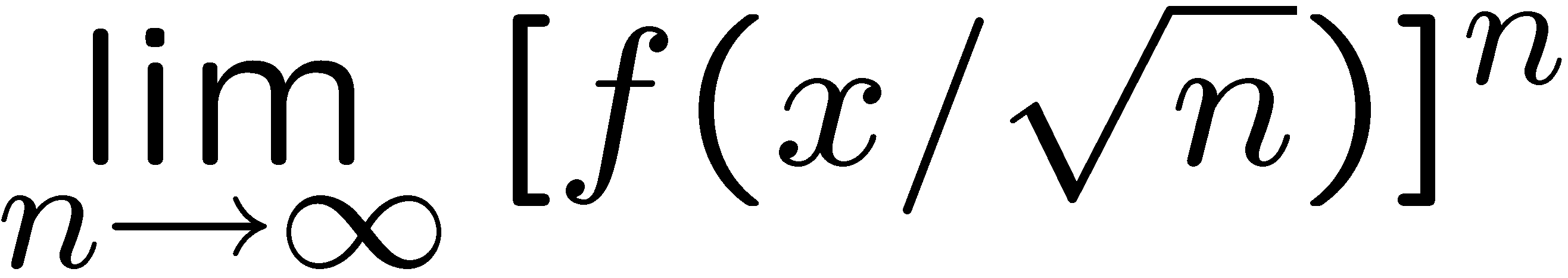 1
2
3
4
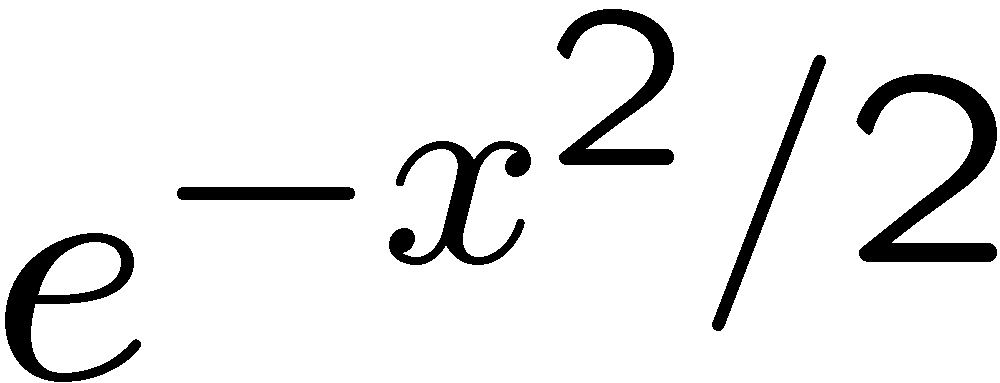 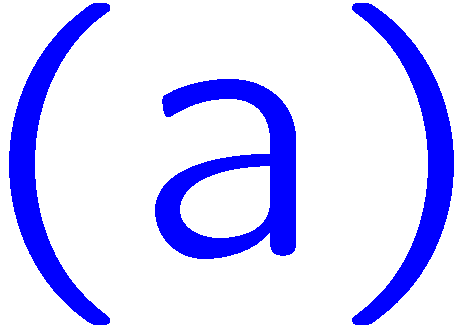 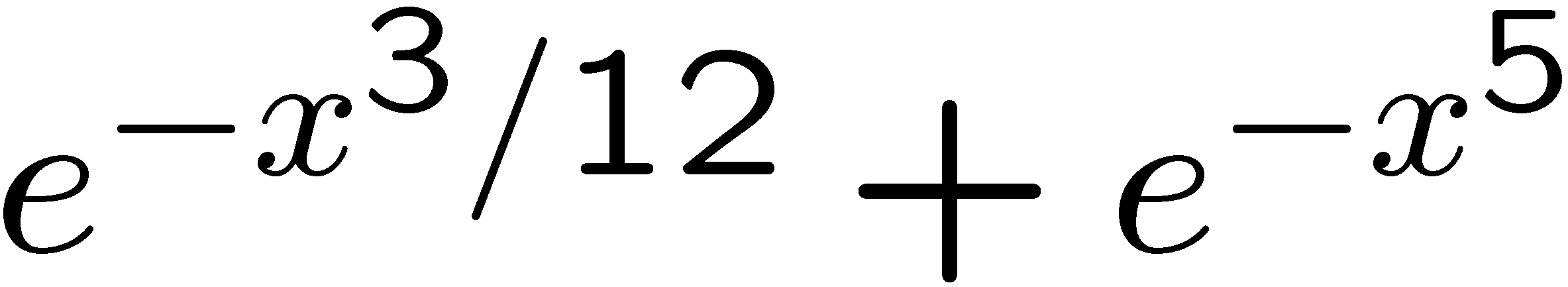 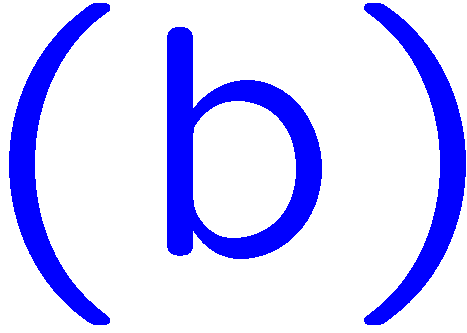 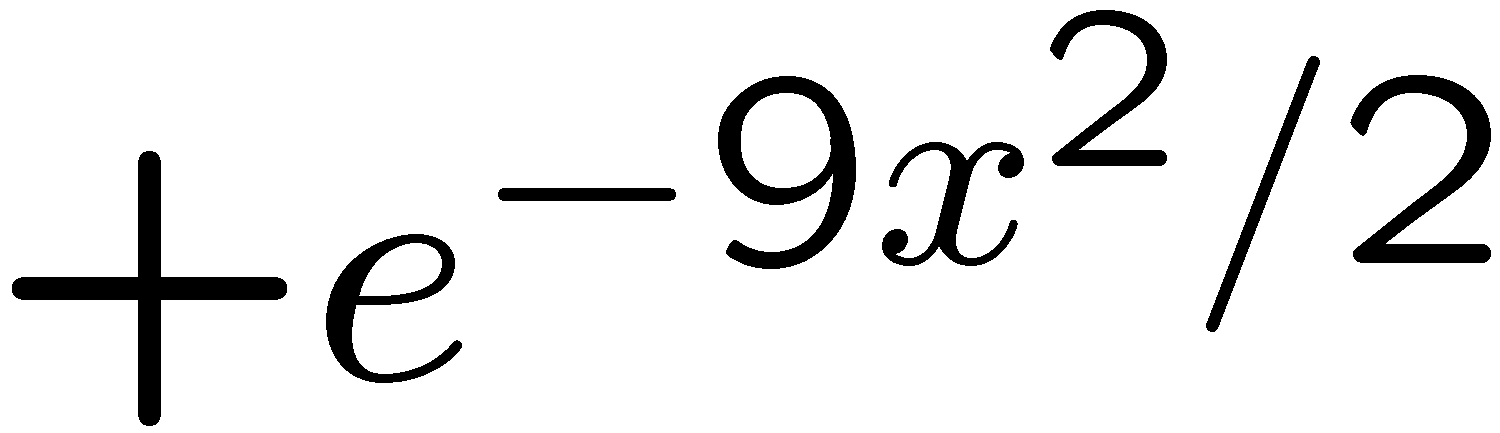 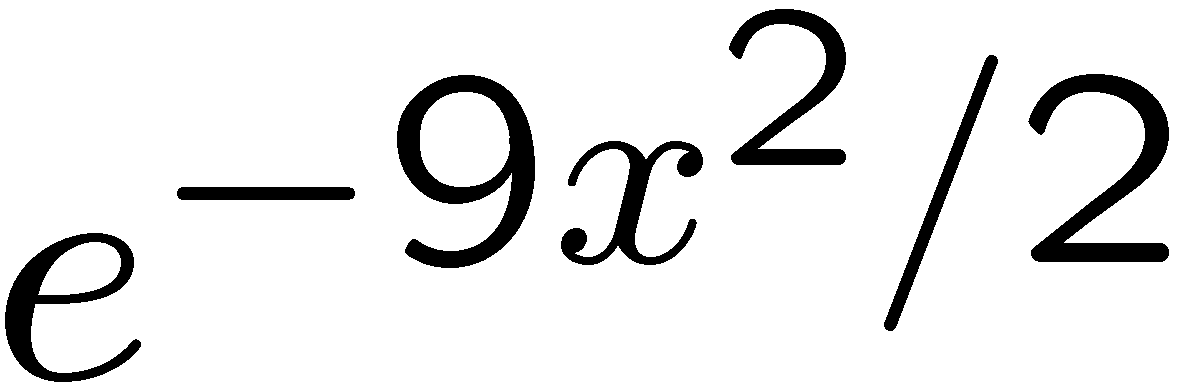 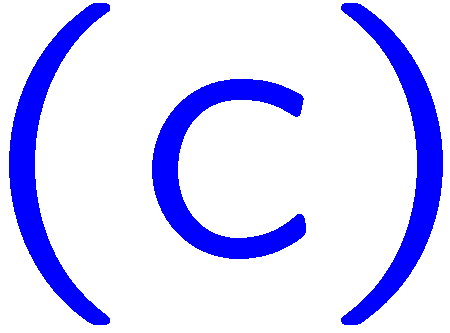 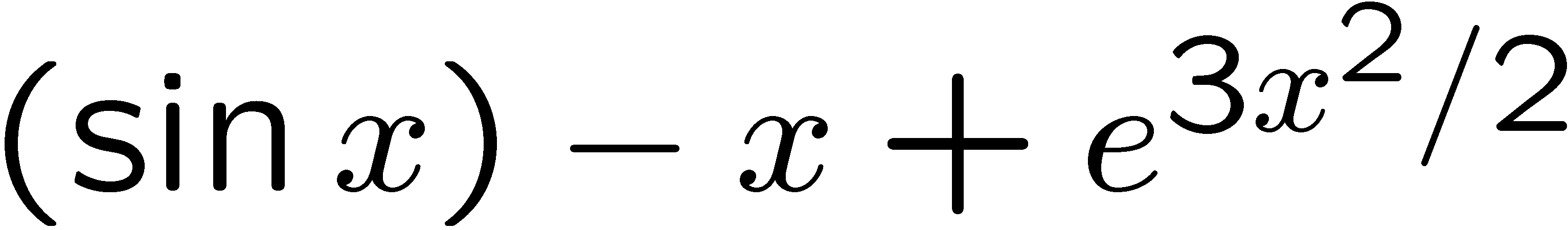 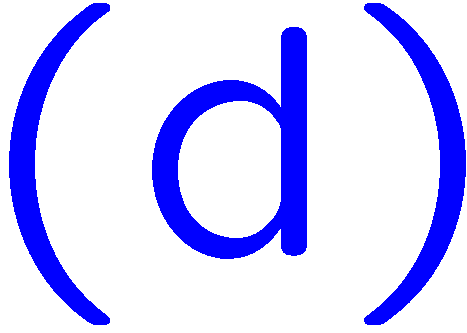 12
STOP
13